МАЛИ ПРЕДУЗЕТНИЦИ
Лела Петровић 
и 
Ива Љубисављевић
ПРИМЕНА ДЕЧЈЕ ЕКОНОМИЈЕ
ОРГАНИЗАЦИЈА ,,ЈАКШИЋИ”
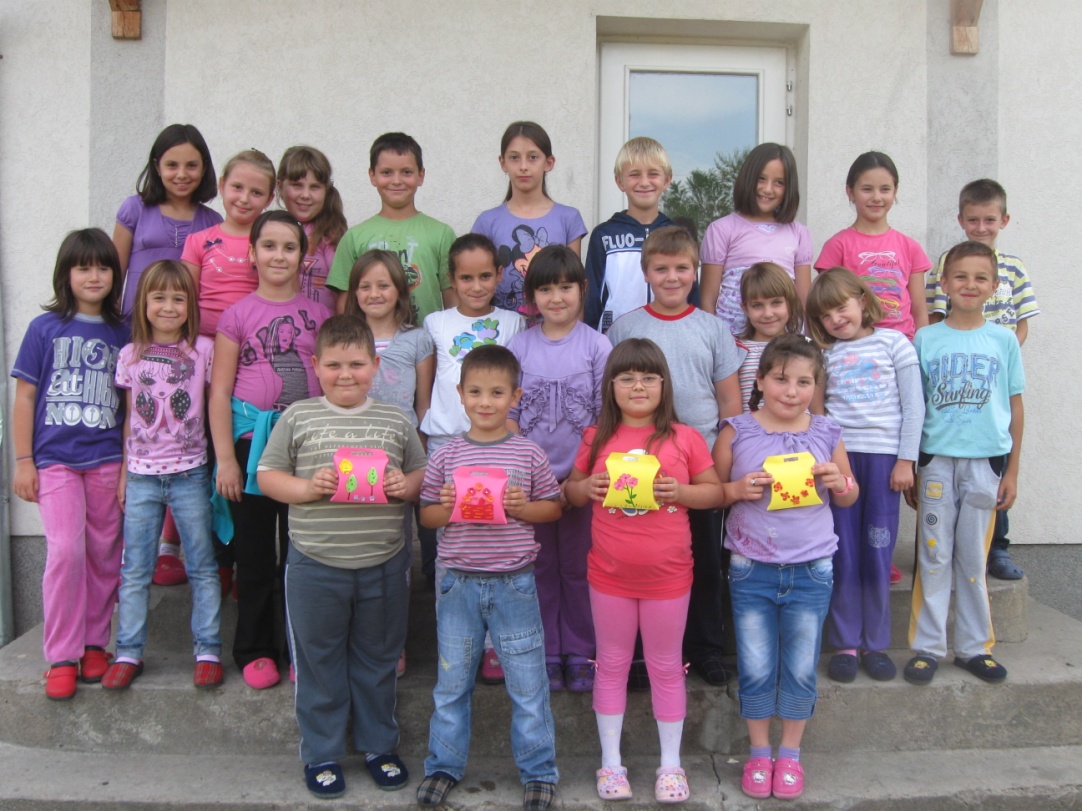 Јакшићи, Јакшићи, организација смо ми,
лепимо, сецкамо и стварамо заједно сви...
ЛИКОВНЕ РАДИОНИЦЕ
ПРОДУКТИ СА РАДИОНИЦА
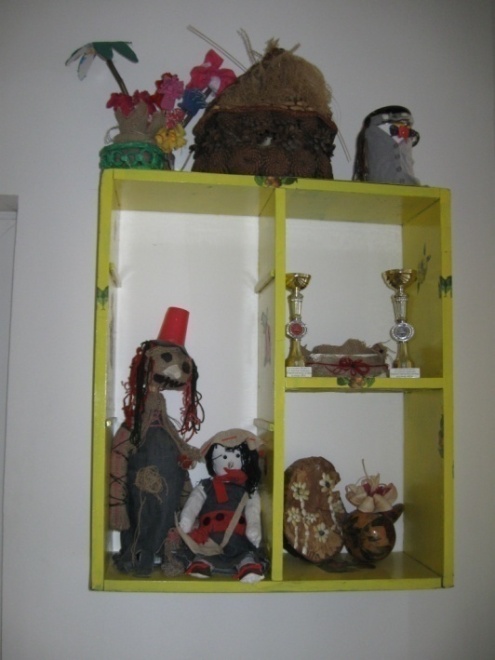 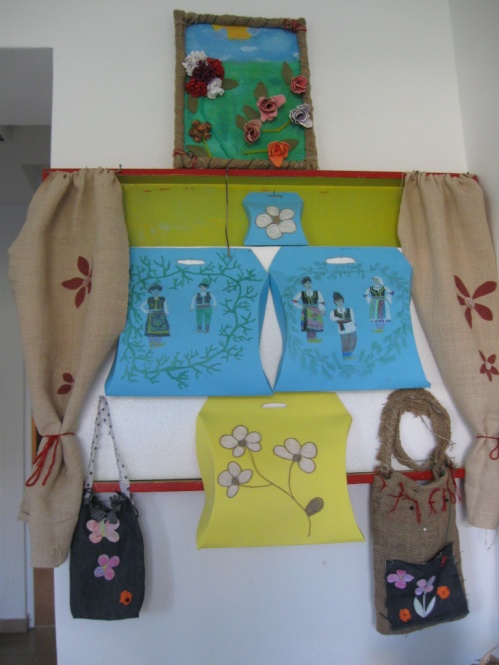 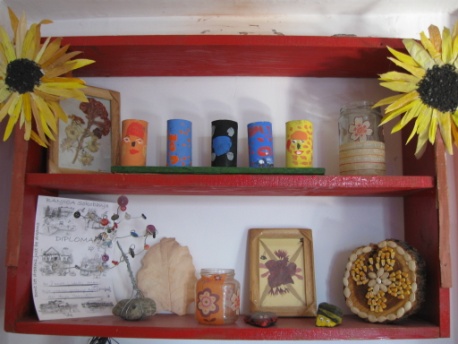 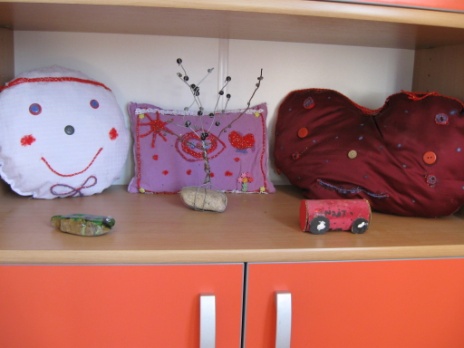 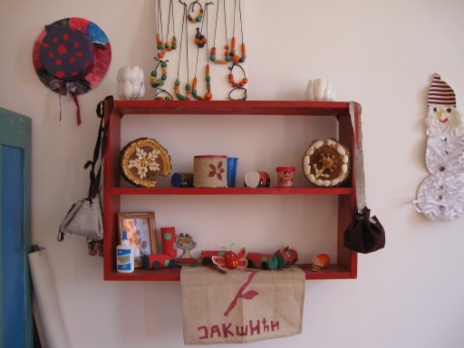 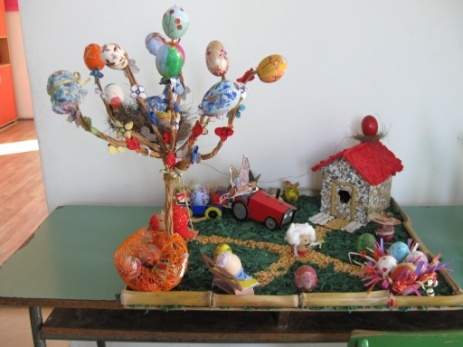 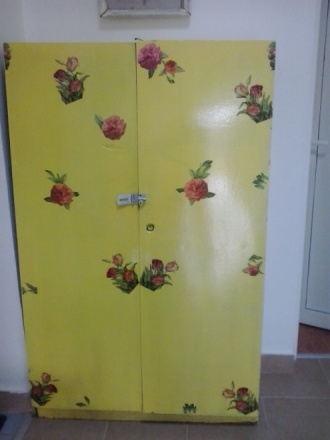 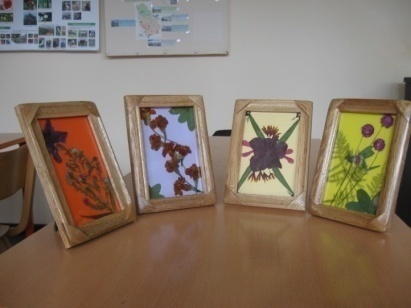 УГЛЕДНИ ЧАСОВИ
Знања која су ученици стицали  применили су кроз виртуелни процес производње. Осмишљавали су  назив фирме, делатност којом ће се бавити, колико радника ће им бити потребно, ниво образовања потребан за рад, где ће продавати и како ће транспортовати своје производе и завршити сам процес виртуелном продајом.
ТРИБИНА ,,ЈАКШИЋИ”

ТРИБИНА ПРЕДСТАВЉА ПРЕЗЕНТАЦИЈУ ПРИМЕНЕ ,,ДЕЧЈЕ ЕКОНОМИЈЕ” У ПРОТЕКЛОЈ ГОДИНИ.

НА ОВАЈ НАЧИН ЈЕ И ЛОКАЛНА ЗАЈЕДНИЦА УПОЗНАТА СА ПРИМЕНОМ ,,ДЕЧЈЕ ЕКОНОМИЈЕ”.
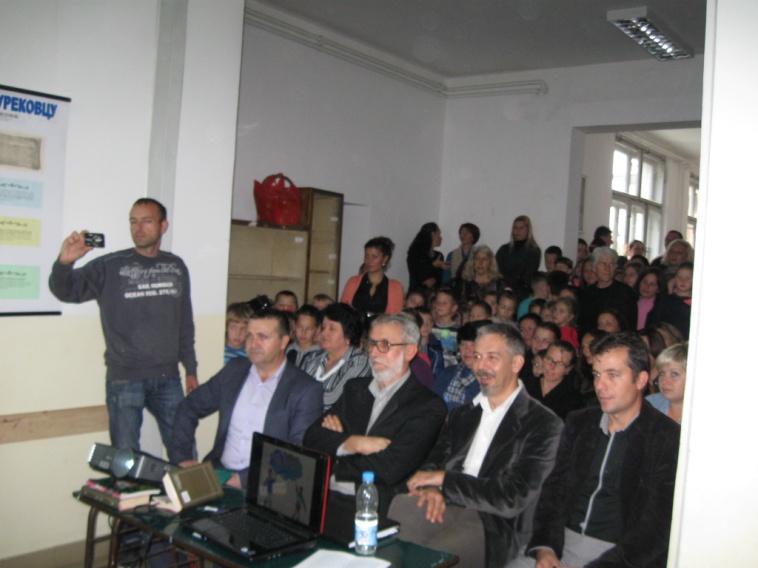 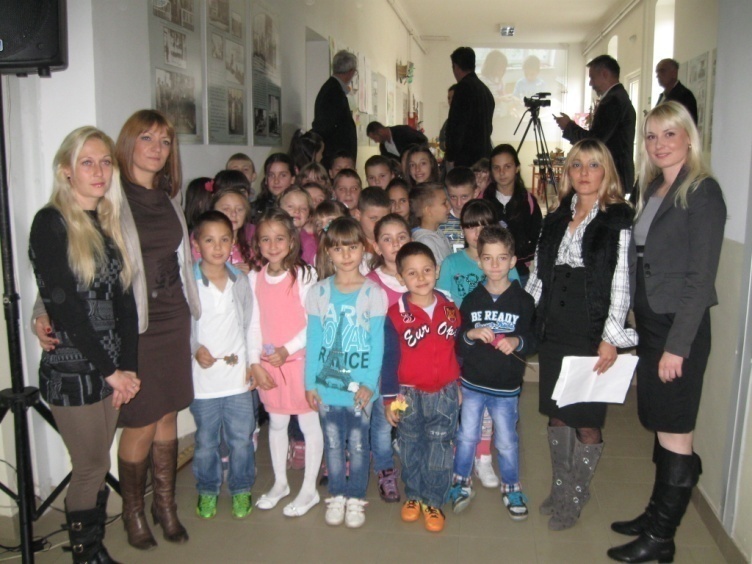 ИЗЛОЖБА
УЧЕНИЦИ СУ ИМАЛИ ПРИЛИКУ ДА УПОЗНАЈУ ЈАВНОСТ И ПРЕДСТАВЕ СВОЈЕ ИНОВАТИВНЕ ПРОИЗВОДЕ.
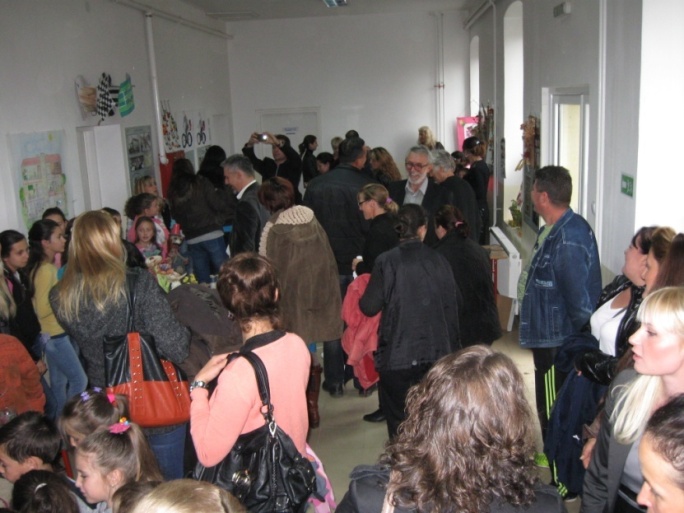 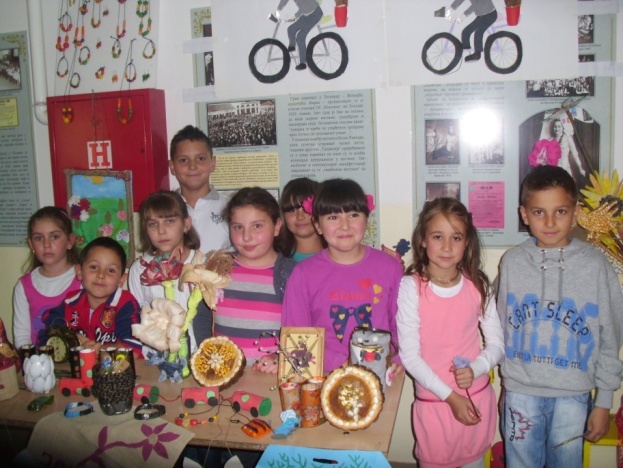 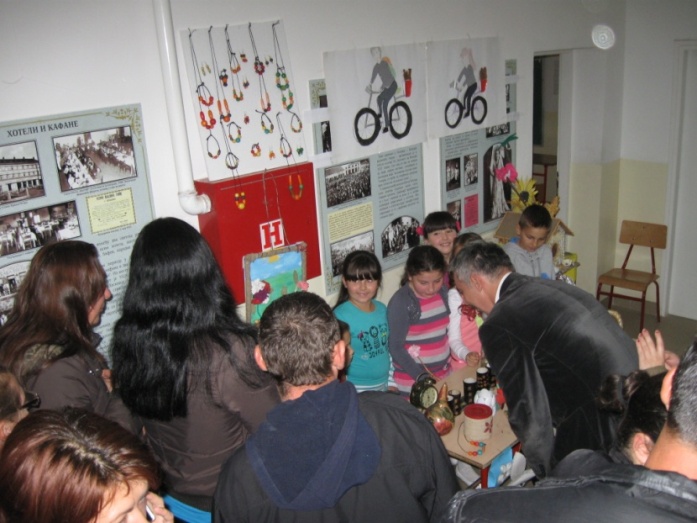